WEBS2002Interdisciplinary Project
Visual Literacy
Su White http://www.edshare.soton.ac.uk/13665/
Think about your visual literacy
The purpose of this session is to prompt you to
 review your visual literacy
As a result you may:
Identify how you might communicate using visual methods
Develop a wider understanding of the power and use of visualisations
Su White http://www.edshare.soton.ac.uk/13665/
Question
How many different visualisation methods can you name?
Think, pair, share
Start you list individually
Then pair and discuss
Then feedback to class
Su White http://www.edshare.soton.ac.uk/13665/
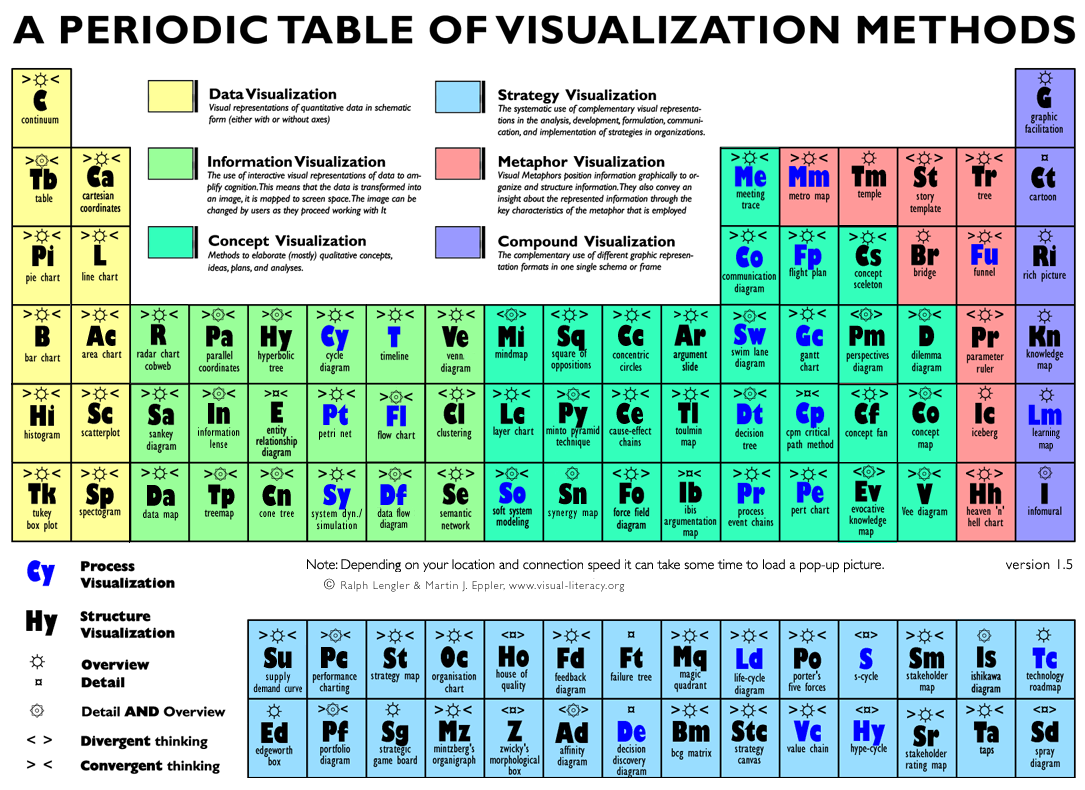 Su White http://www.edshare.soton.ac.uk/13665/
Visual-literacy.org
Q 
Look though the periodic table, which methods would you like to see?

Follow work in progress
Use the periodic table in an interactive method to learn about the different methods
http://www.visual-literacy.org/pages/documents.htm
Su White http://www.edshare.soton.ac.uk/13665/
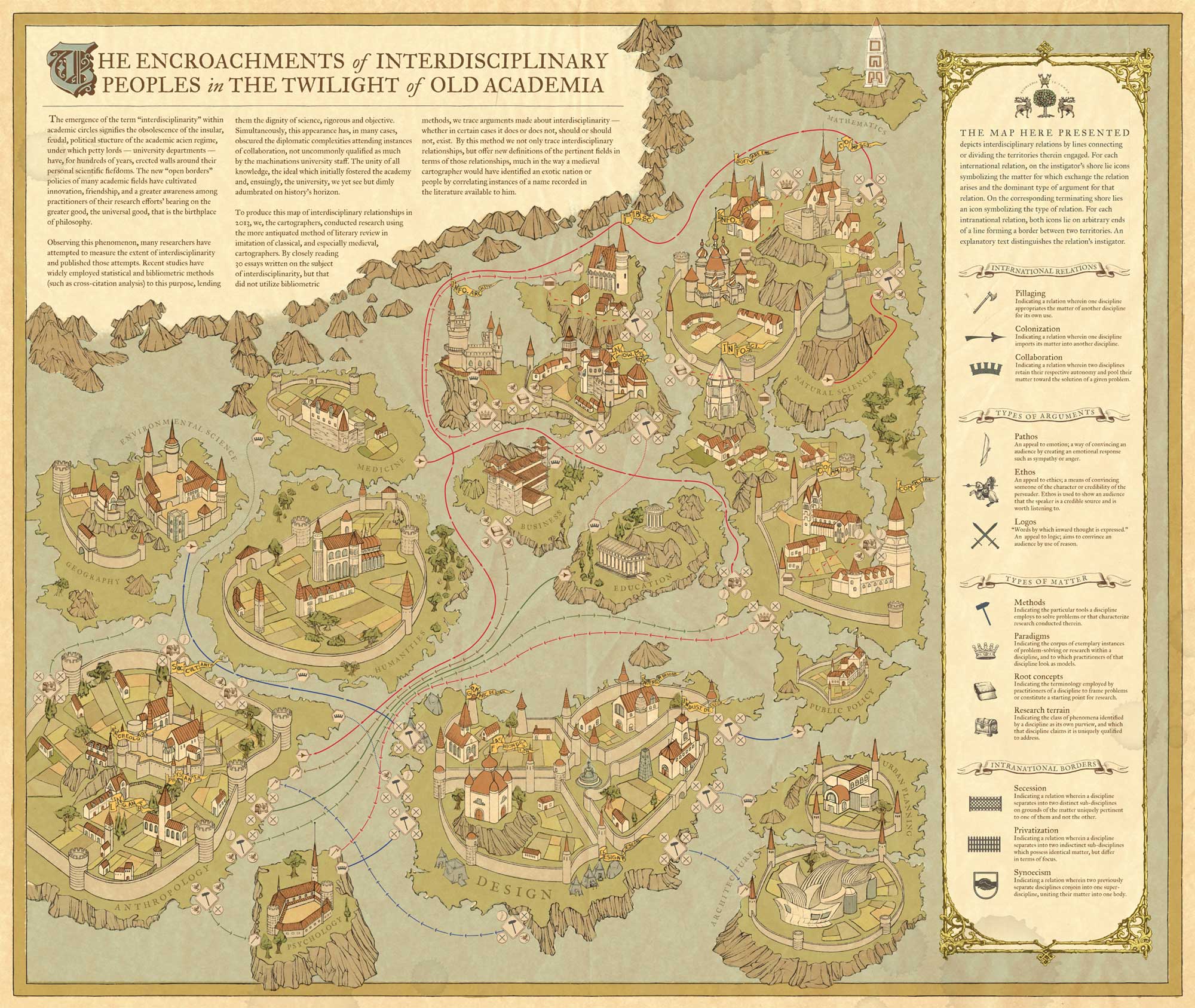 Su White http://www.edshare.soton.ac.uk/13665/
Images you might know
Classic Diagrams from Web SCIENCE
Su White http://www.edshare.soton.ac.uk/13665/
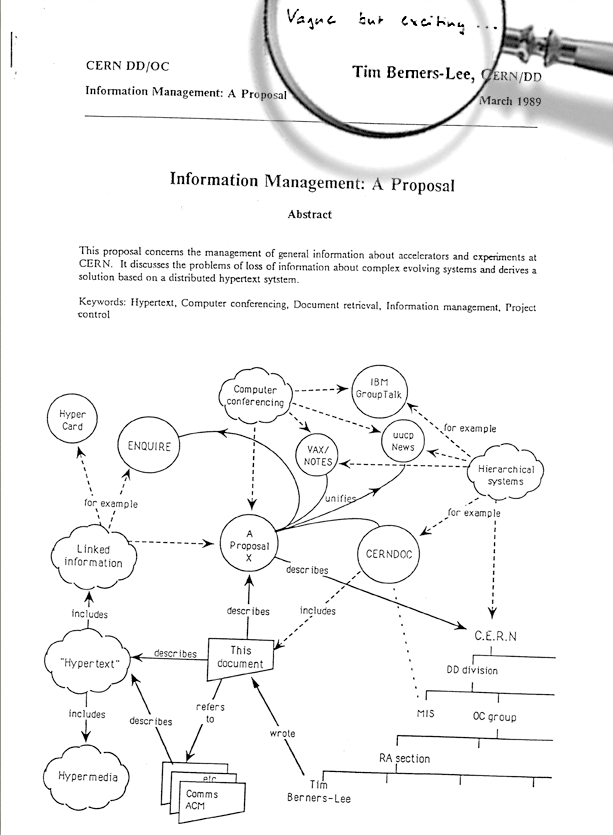 Su White http://www.edshare.soton.ac.uk/13665/
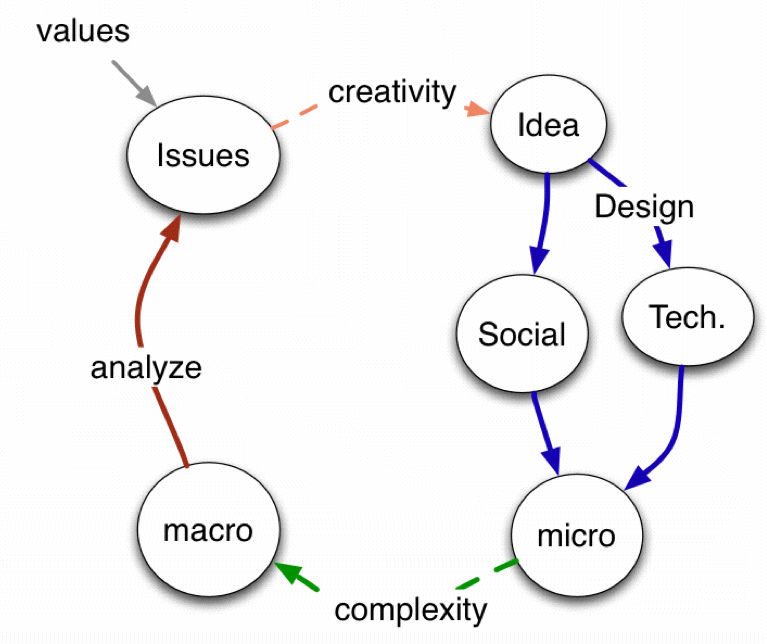 Su White http://www.edshare.soton.ac.uk/13665/
Berners-Lee, T. 2007 The Process of Designing Things in a Very Large Space
TBL’s:  Two magic’s
Web Science and additionality
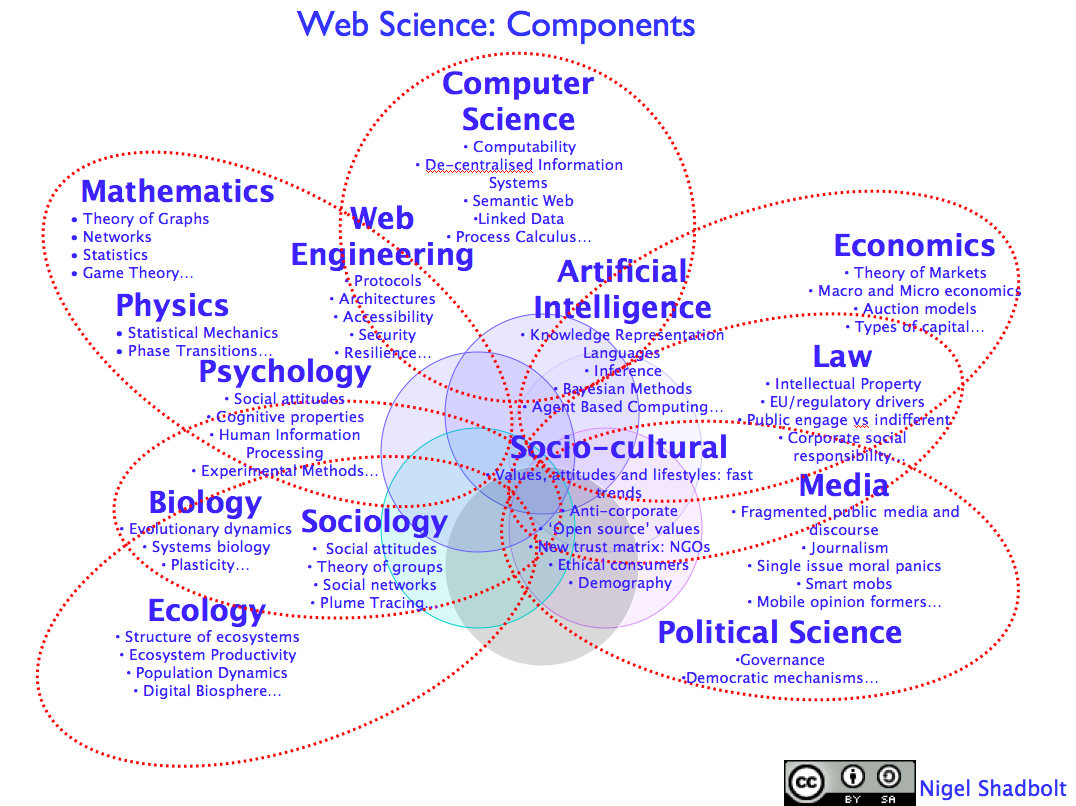 Not the union of the disciplines

But more than their intersection

Applicable in many contexts
Inference
Openness of the web
Dynamics of the Web
Collective intelligence
Security, Privacy andTrust
Su White http://www.edshare.soton.ac.uk/13665/
Su White http://www.edshare.soton.ac.uk/13665/
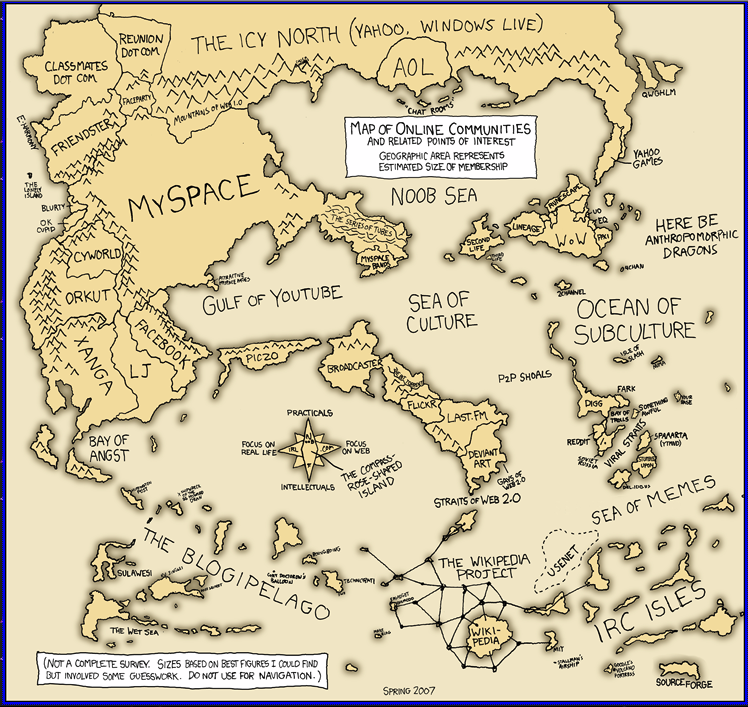 WeNeedA WebScienceRoadMap
Su White http://www.edshare.soton.ac.uk/13665/
http://imgs.xkcd.com/comics/online_communities_small.png
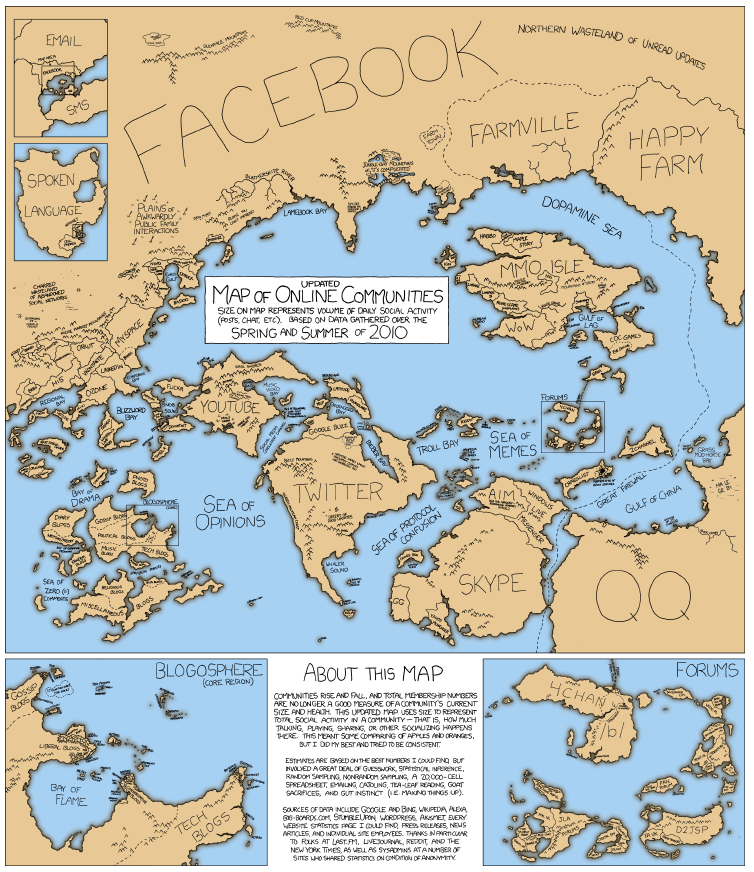 AndremembertheMapisnottheterritory
Su White http://www.edshare.soton.ac.uk/13665/
http://imgs.xkcd.com/comics/online_communities_small.png
The Web emergent networks of linked data
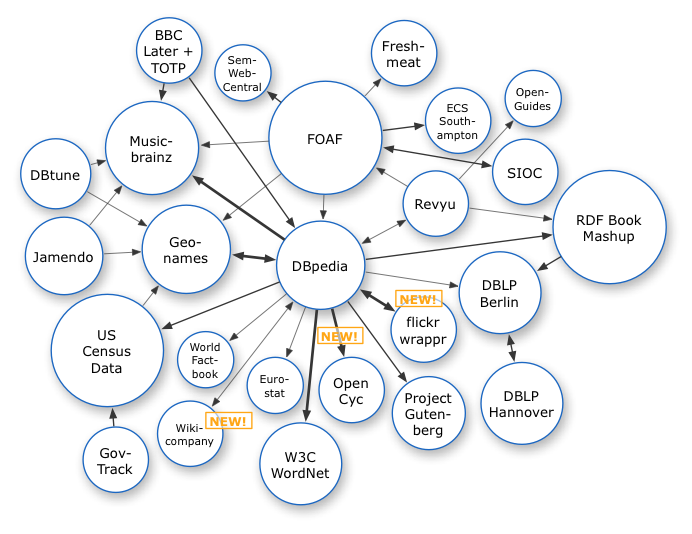 Su White http://www.edshare.soton.ac.uk/13665/
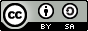 Richard Cyganiak
[Speaker Notes: In 2007 we see the first stirrings of a new kind of network – a network of Linked Open Data]
The Web an emergent networks of linked data
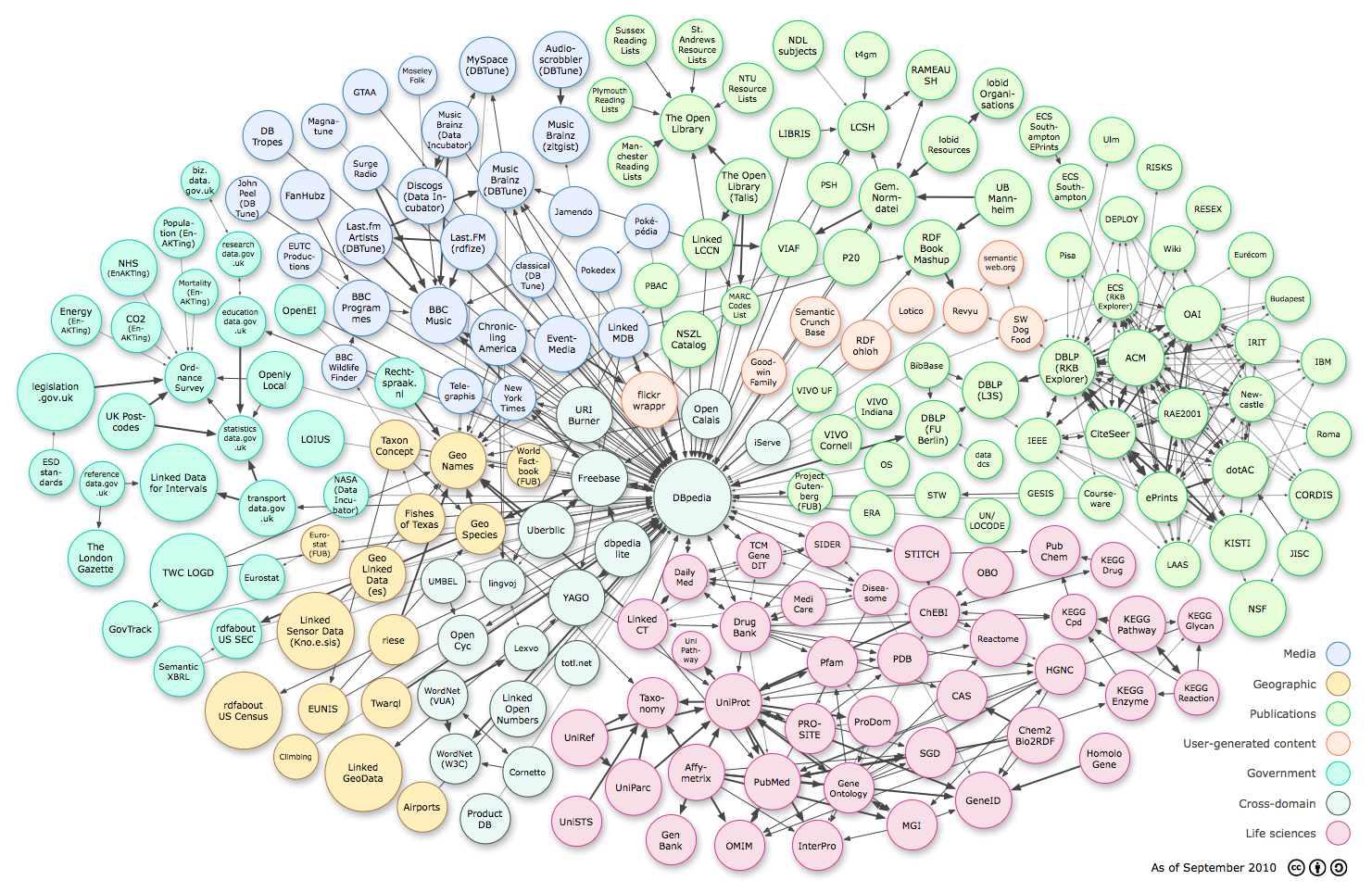 Su White http://www.edshare.soton.ac.uk/13665/
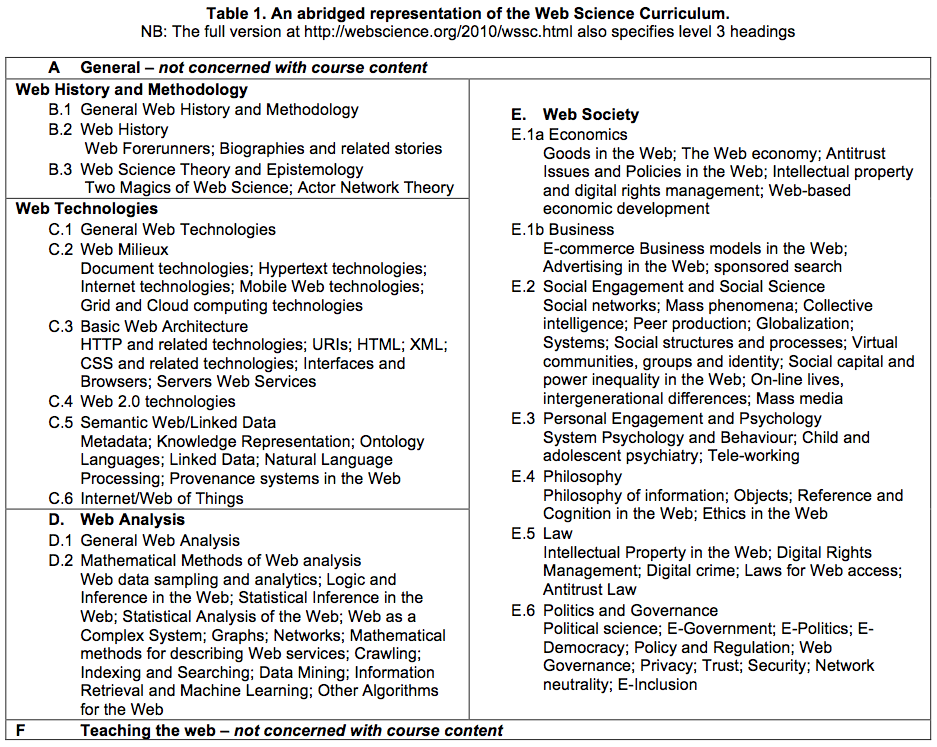 Su White http://www.edshare.soton.ac.uk/13665/
http://webscience.org/2010/wssc.html
[Speaker Notes: Here is one example of an instantiation of the curriculum – the result of discussions across the community
This major piece of work was led by Michalis Vafapoulos]
Using other people’s diagrams
Identify the source
Acknowledge in the figure title
Su White http://www.edshare.soton.ac.uk/13665/
Office tools
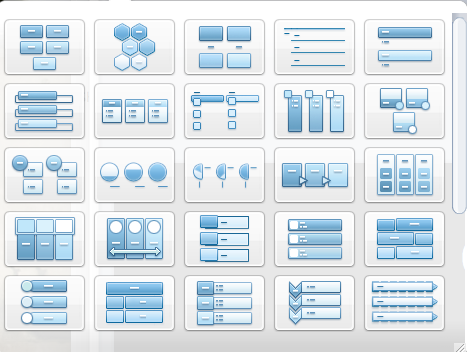 How much do you know about the tools you use?

DEMO?
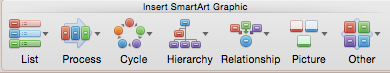 Su White http://www.edshare.soton.ac.uk/13665/
Templates and objects
Not all will be useful or relevant!
Su White http://www.edshare.soton.ac.uk/13665/
Simple (free) tools
Su White http://www.edshare.soton.ac.uk/13665/
Remember…
Visualisations can make order and save words
Visualisation can help creativity
It can be good to get away from the computer
You can always photograph a sketch or set of post-its
Su White http://www.edshare.soton.ac.uk/13665/
Why and how visuals can be useful?
A tool for thinking
Create a table or draw a diagram
You can then systematically explain the diagram in the text
Use a series of diagrams to explain building ideas or evolving understandings/designs
Su White http://www.edshare.soton.ac.uk/13665/
Over to you
What might you use?
What tools?
How might you use them?
Su White http://www.edshare.soton.ac.uk/13665/
references
Visual Literacy Mendeley Group
http://www.mendeley.com/groups/3963921/visualliteracy/papers/
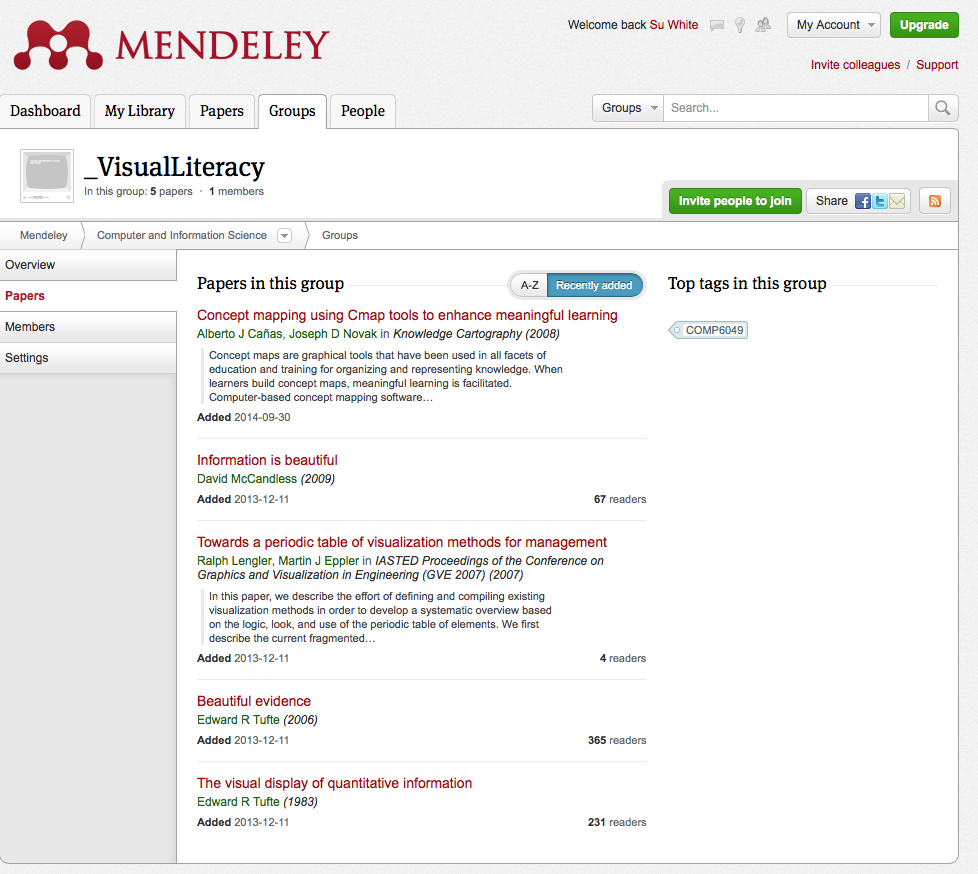 Su White http://www.edshare.soton.ac.uk/13665/
Further Browsing
GapMinder: http://www.gapminder.org
Guardian Data Store Flickr Group http://www.flickr.com/groups/1115946@N24/
Information Is Beautiful http://www.informationisbeautiful.net
Many Eyes: http://www-958.ibm.com/‎
Visual-Literacy: http://www.visual-literacy.org/
Su White http://www.edshare.soton.ac.uk/13665/